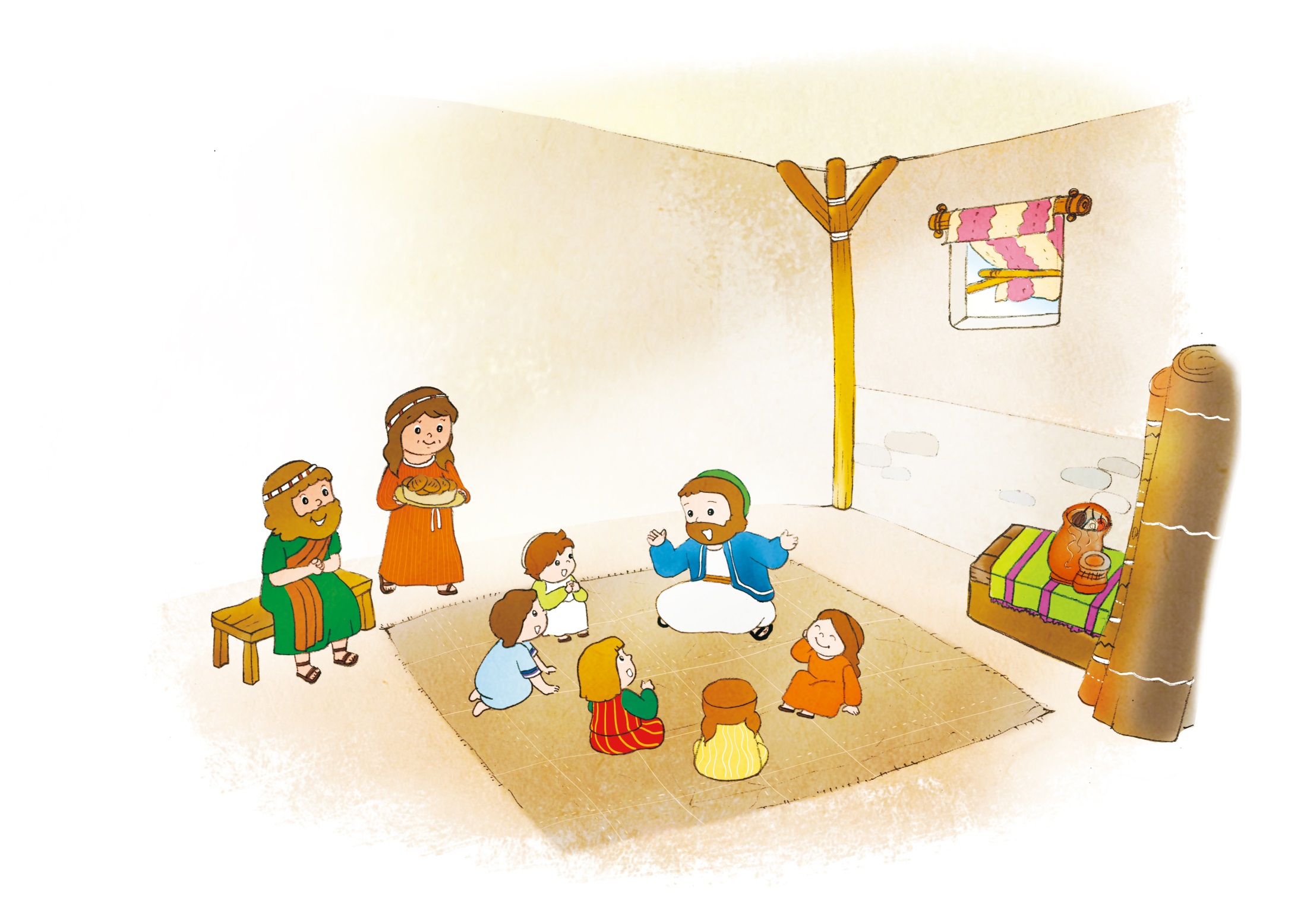 でしたち
Iコリント16:1-24
れいてきな　ちからを　そなえる　じかん
みことば
れいはい
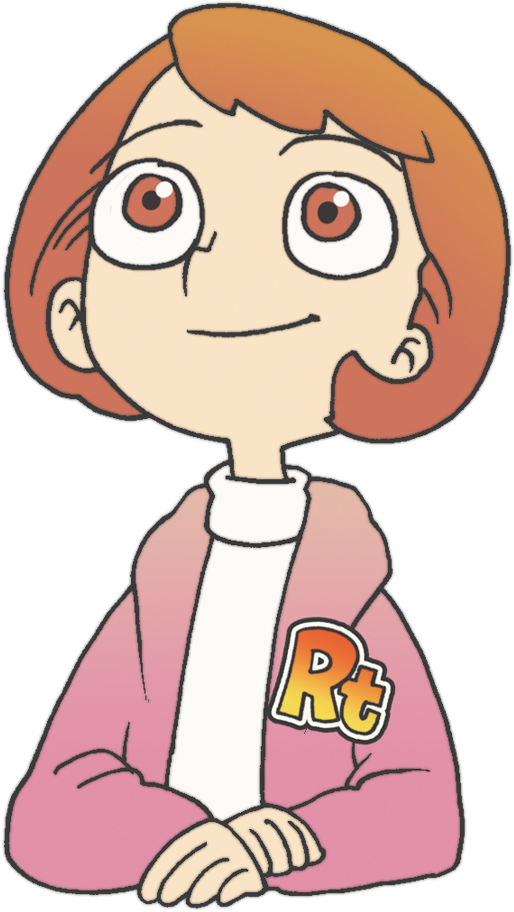 いのり
じぞく
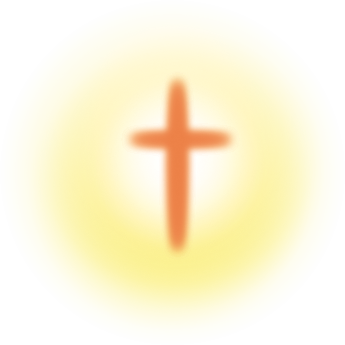 [Speaker Notes: レムナントの時の、小さな持続が、未来の大きな答えを左右します]
コリントきょうかいは　いつ　
たてられたのでしょうか
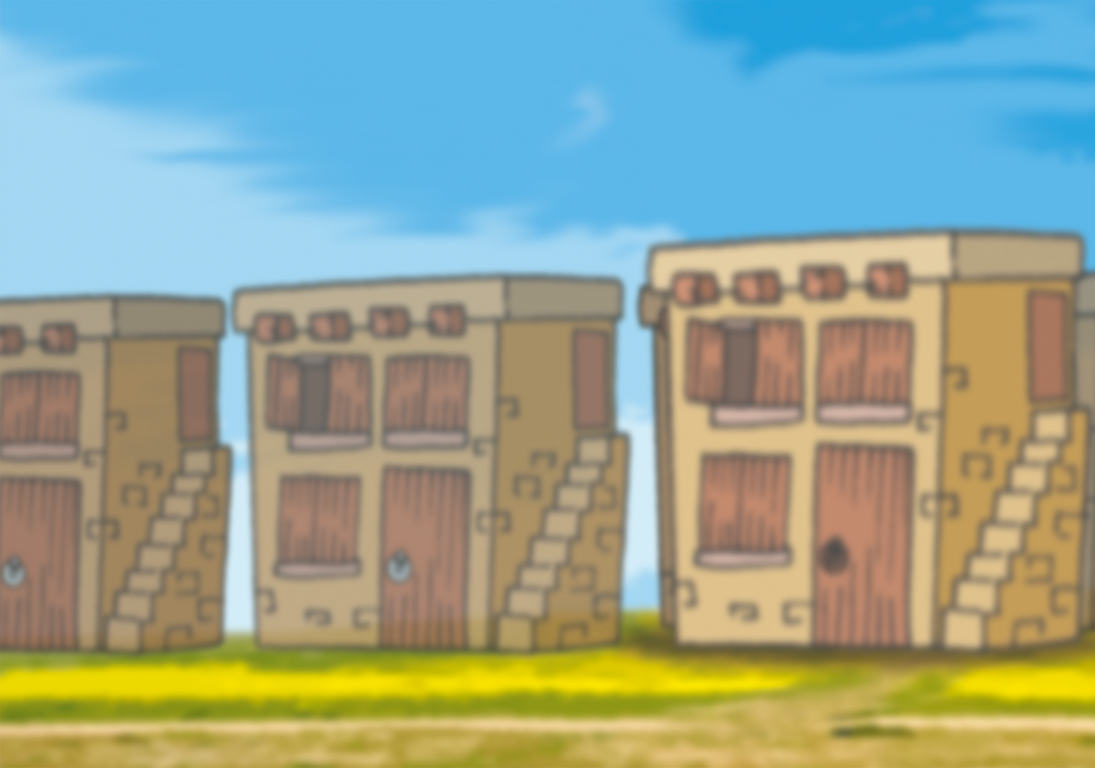 ぜったいてきな
であい
でんどうしゃ　
パウロ
プリスキラふうふ
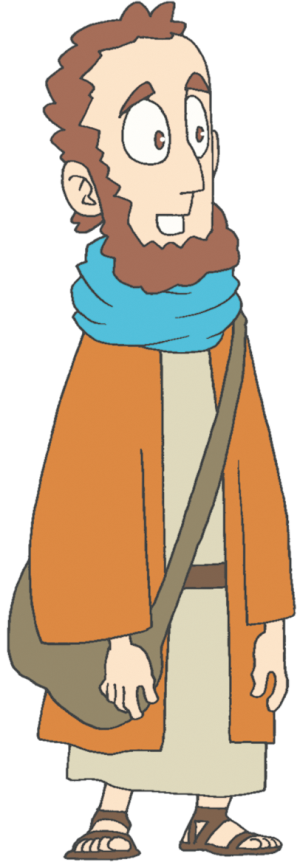 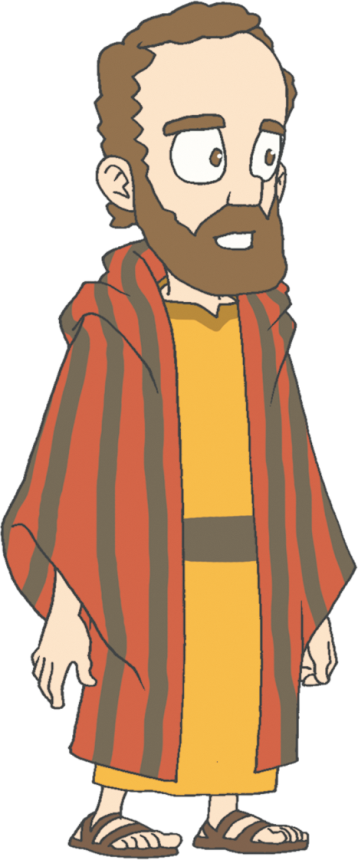 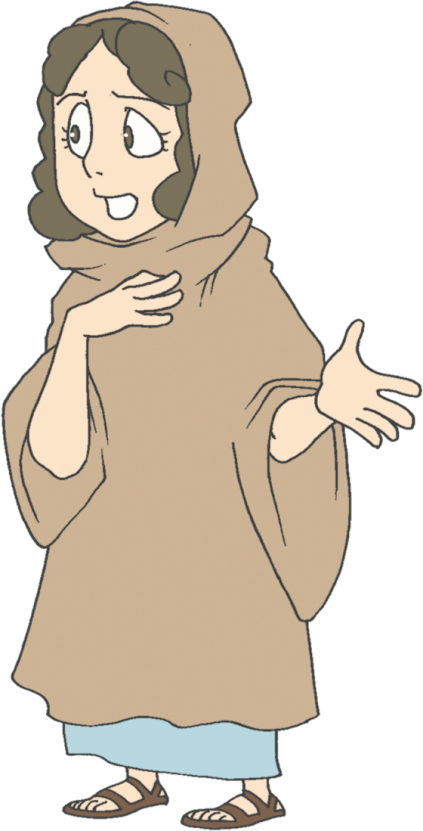 [Speaker Notes: 弟子と弟子との出会いは、神様が準備された絶対的な出会いです。私たちも出会いの祝福をおいて祈りましょう]
2. コリントきょうかいの　じゅうような
しゅだいが　あります
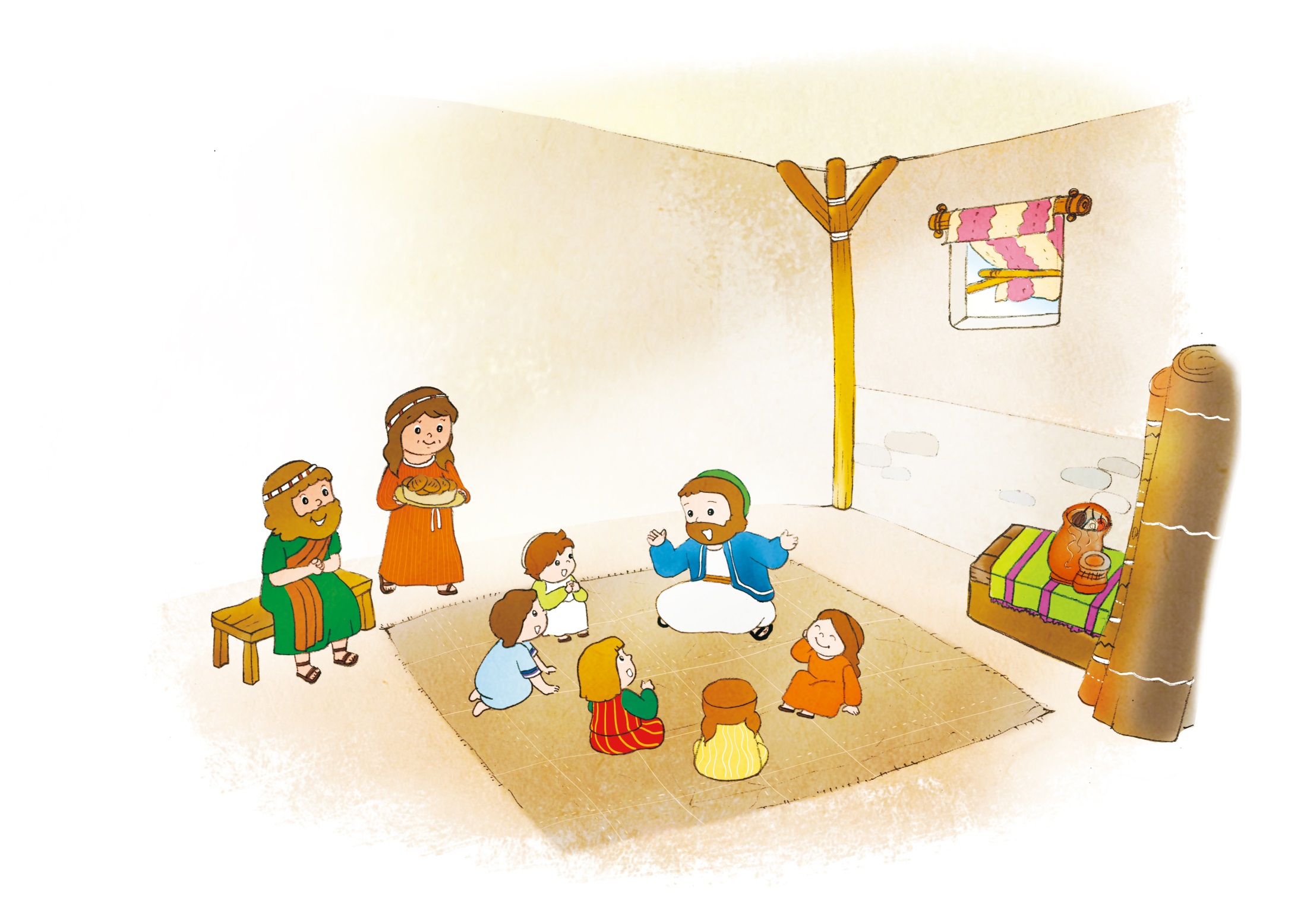 さいしの
たべもの
せいさん
たまもの
すくい
ふんそう
[Speaker Notes: 弟子たちが知るべき、重要な内容です]
3. まことの　でしたちの　なまえが
とうじょうします
こころを　あんしん　させた　ひと
ほかの　でしたちの　たりないぶんを　おぎなった　でし
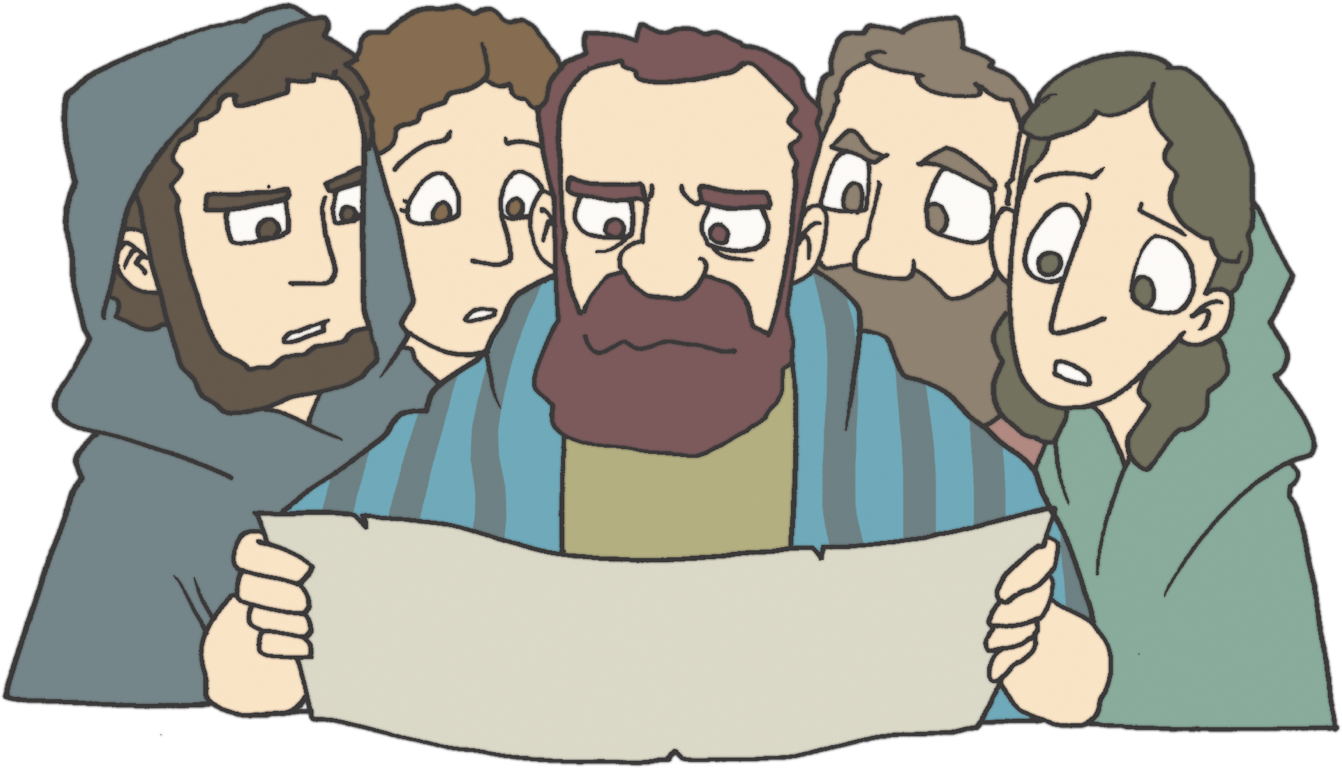 ミッションホーム
(Iコリント16:19)
Iコリント１６しょう
[Speaker Notes: 私たちもまことの弟子になるように祈りましょう]
レムナントの　ときに
れいてきな　ちからを
もちましょう!
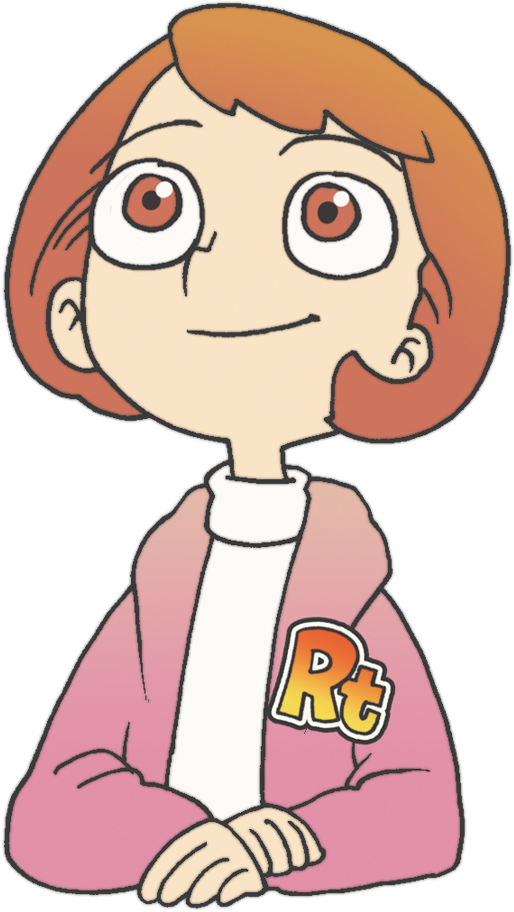 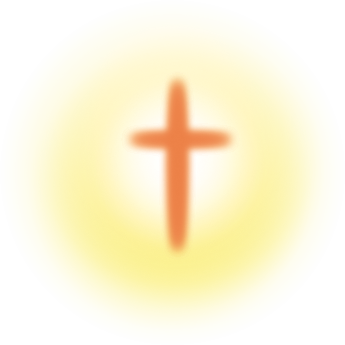 [Speaker Notes: 霊的問題で苦しんでいる現場を生かすために、霊的な力がなければなりません]
れいてきな　ちからを　どのように
やしないますか
みことば
れいはい
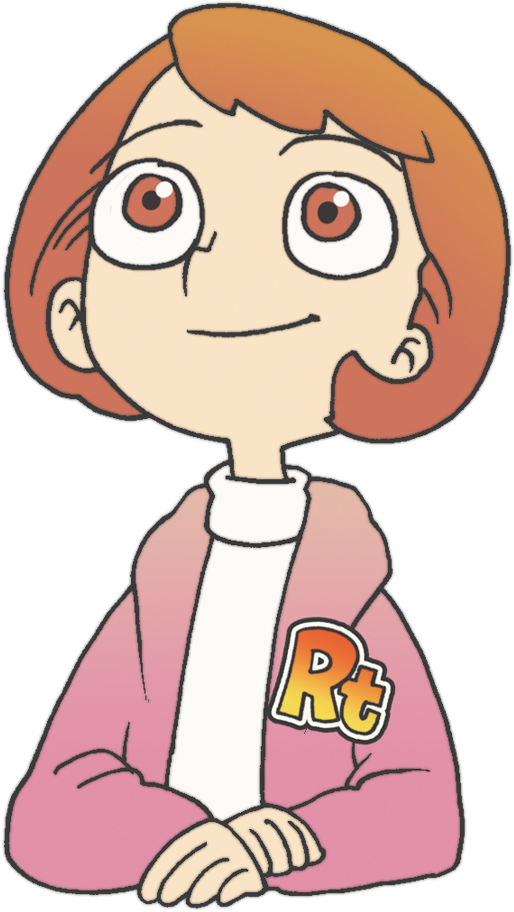 いのり
じぞく
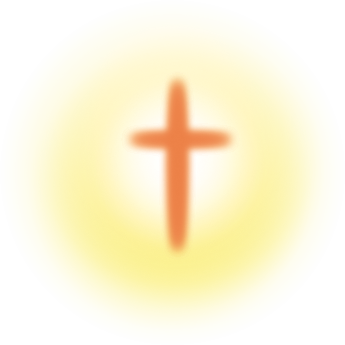 [Speaker Notes: レムナントの時の、小さな持続が、未来の大きな答えを左右します]